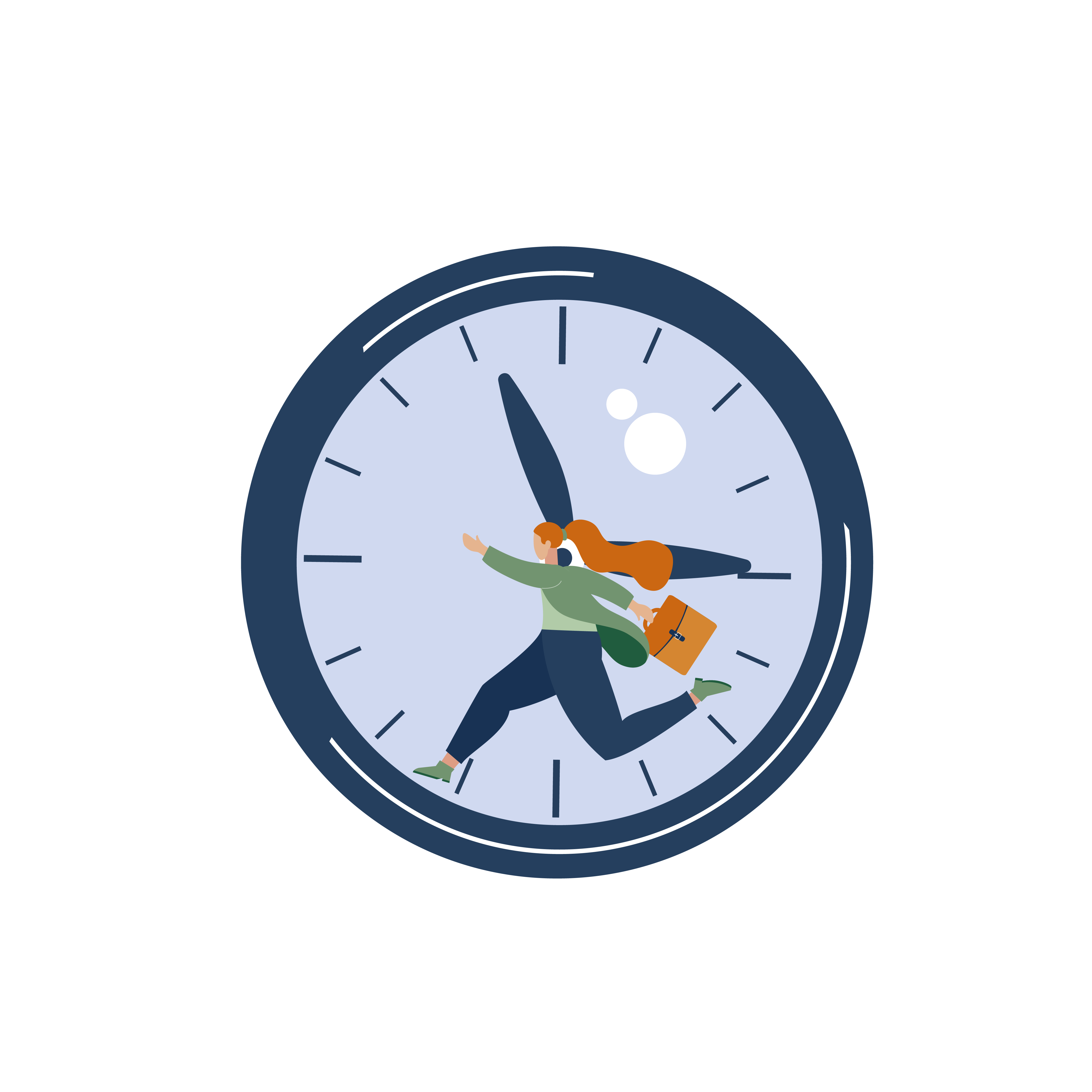 Betri vinnutími í vaktavinnu
Fundur verkefnastjórnar og fulltrúa launagreiðenda

13. janúar 2021
Efni fundar:
Samskiptareglur
Staðlað form vegna hækkunar á starfshlutfalli starfsfólks í hlutastarfi
Tímalína
Útistandandi mál 
Lengd vakta
Hvenær telst hópur lækka í launum?
Námskeið og fræðsla
Stjórnendafræðsla
Grunnnámskeið fyrir starfsfólk
Kostnaðarmatsskjal 
Kennsla hefst 20. janúar
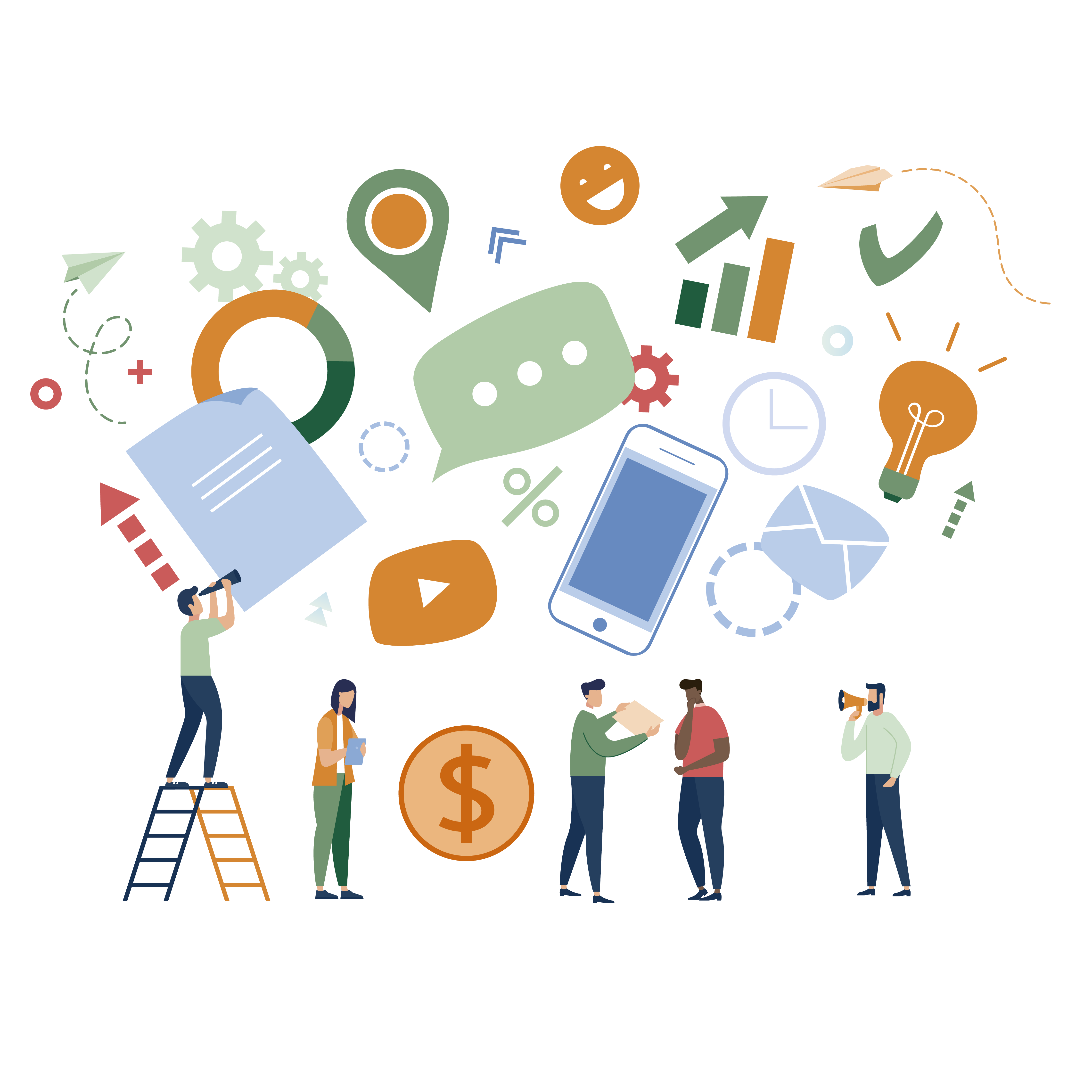 Samskiptareglur
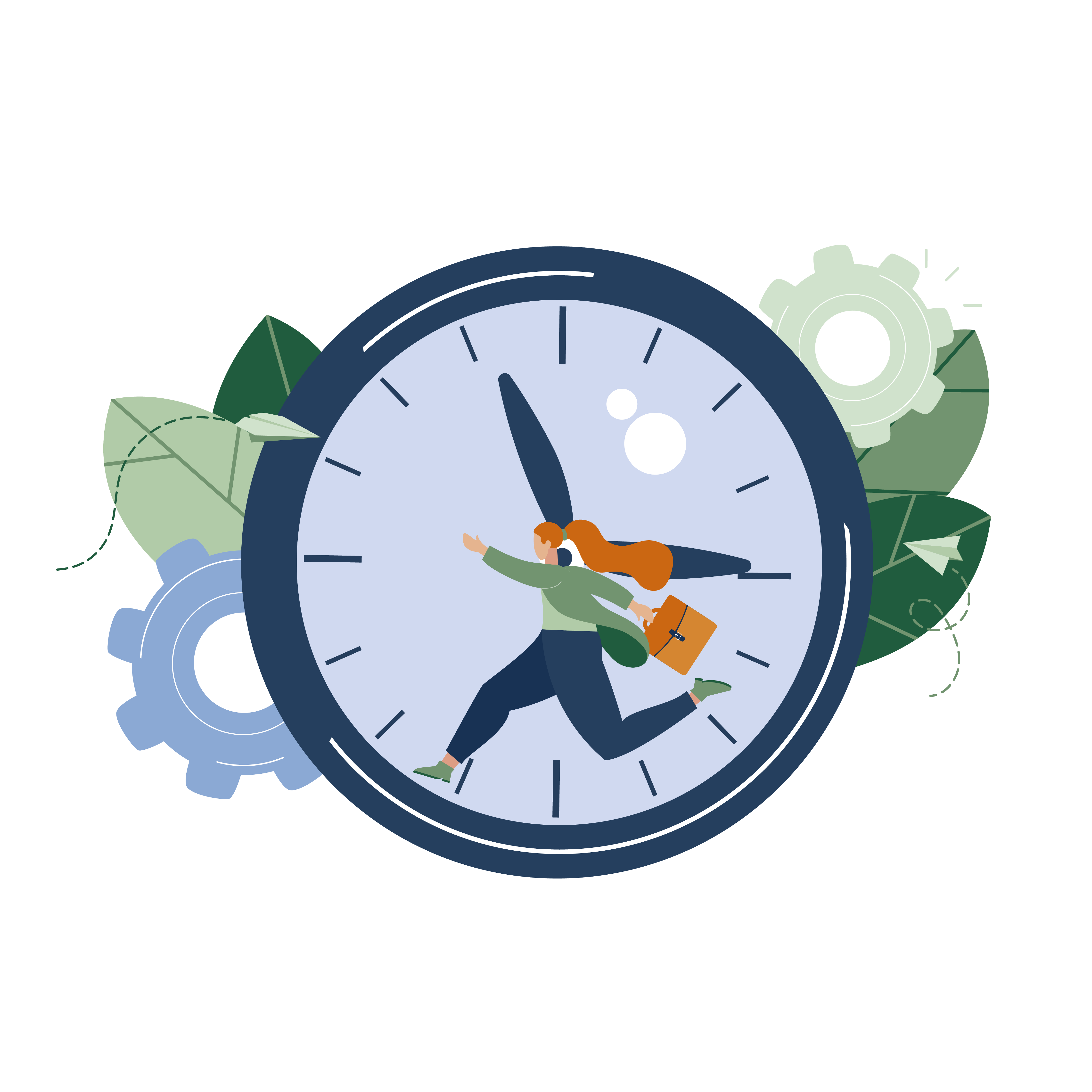 Markmið samskiptareglna er að efla tengslanet, skilvirkni og upplýsingagjöf. Enn fremur að afla verkefninu fylgi með skýrum boðleiðum hvað varðar upplýsingagjöf og svör við fyrirspurnum. 
Stýrihópur og verkefnastjórn
Flýta ákvörðunum vegna úrlausnarefna
Innleiðingarhópar
Matshópur
Fundur launagreiðenda
Fundur launafólks
Notendahópur í tæknilausnum
Samskiptareglur
Fundir launagreiðenda
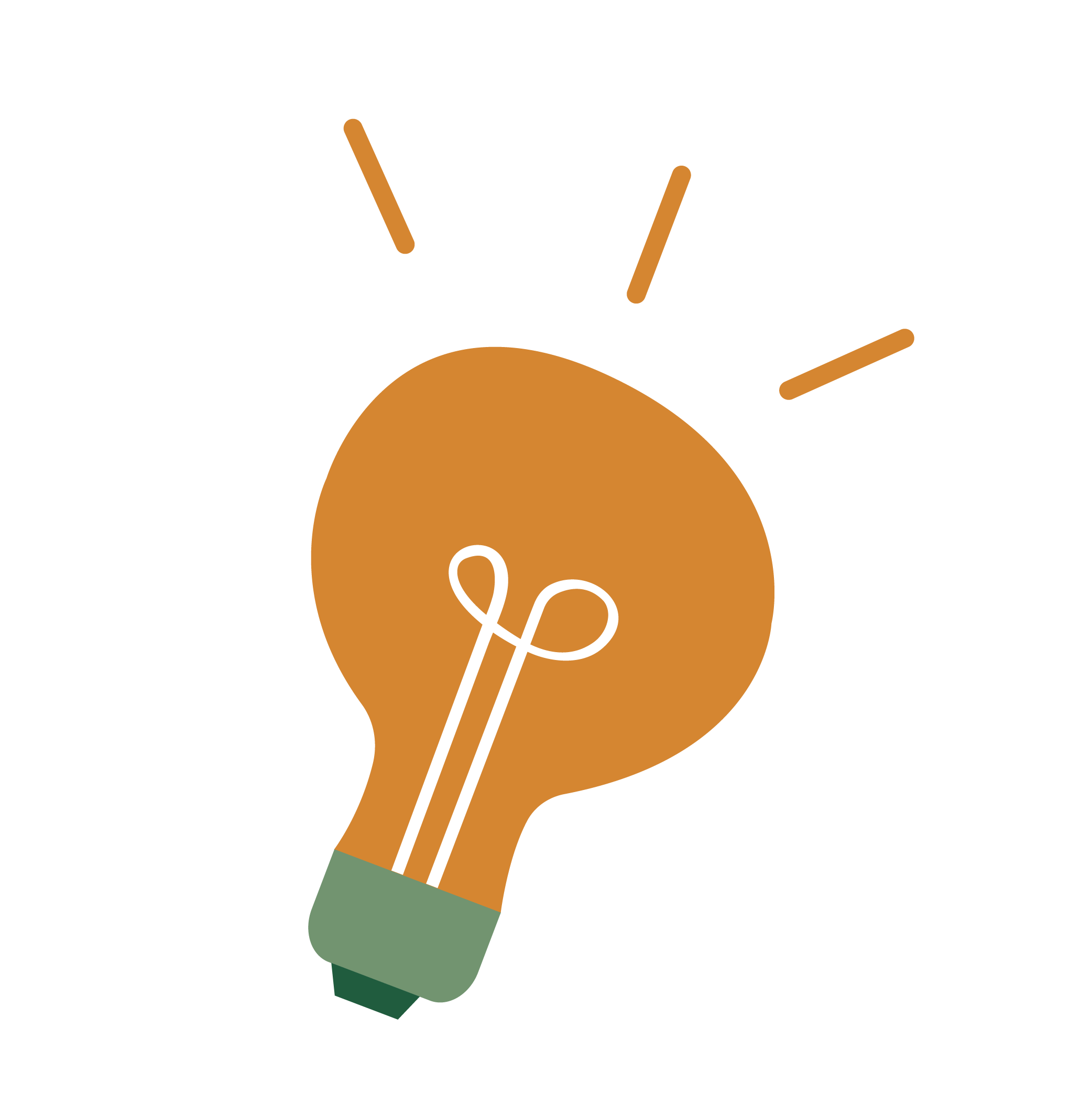 Vikulegir fundir verkefnastjórnar með fulltrúum launagreiðenda 
Upplýsingafundur 
Aðrir fundir verða boðaðir sérstaklega til að eiga umræðuvettvang fyrir ákveðin mál og til að skiptast á skoðunum  
Launafólk á áheyrnarfulltrúa á fundunum til að tryggja gegnsæi og sameiginlegan skilning  
Ábendingum og úrlausnarefnum
www.betrivinnutimi.is 
Hjá fulltrúum vinnustaðar í innleiðingarhópi
Staðlað form
Svör starfsfólks í hlutastarfi við hækkun á starfshlutfalli
Sérstakar þakkir fá:
Jakobína H. Árnadóttir í innleiðingarhópi SFV
Helgi Þorkell Kristjánsson í innleiðingarhópi ríkis
Staðlað form vegna hækkunar á starfshlutfalli hlutastarfsfólks
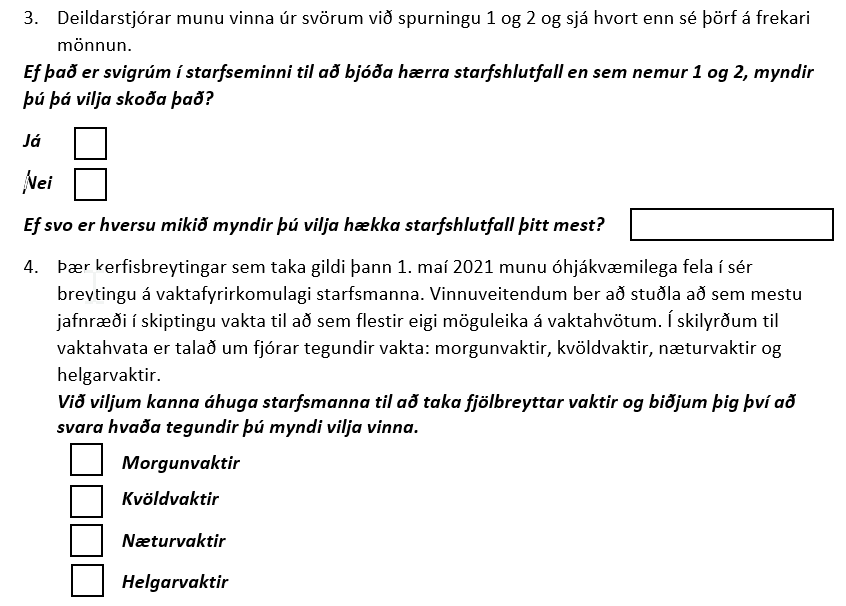 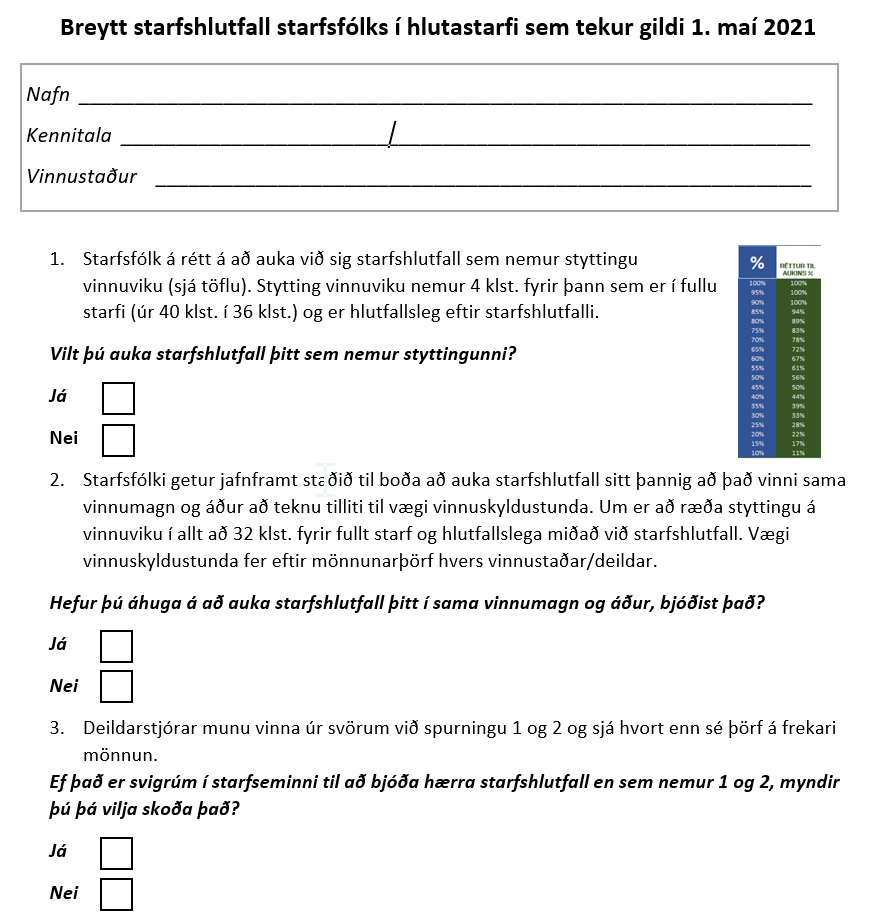 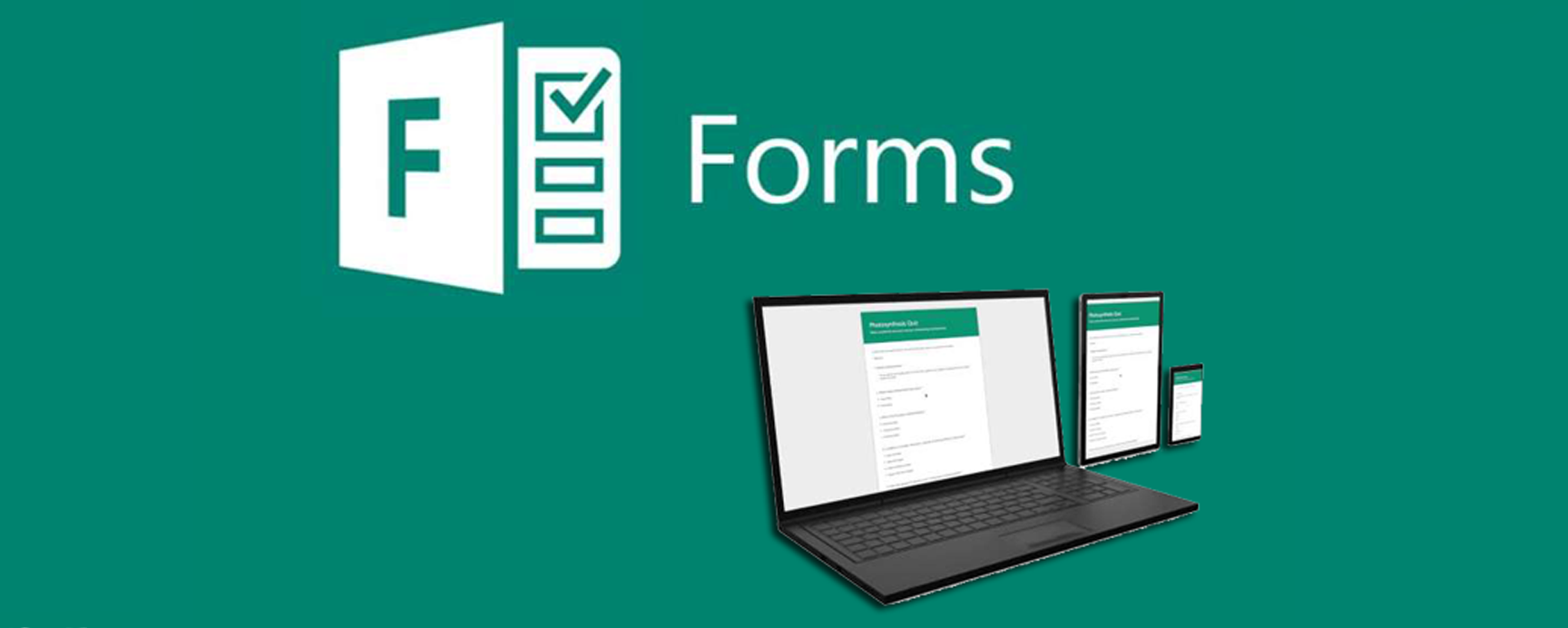 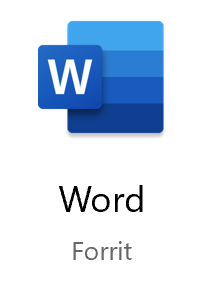 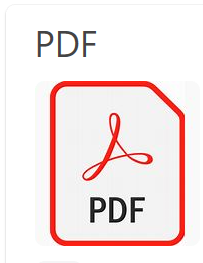 Réttur starfsmanns í hlutastarfi til að auka starfshlutfall
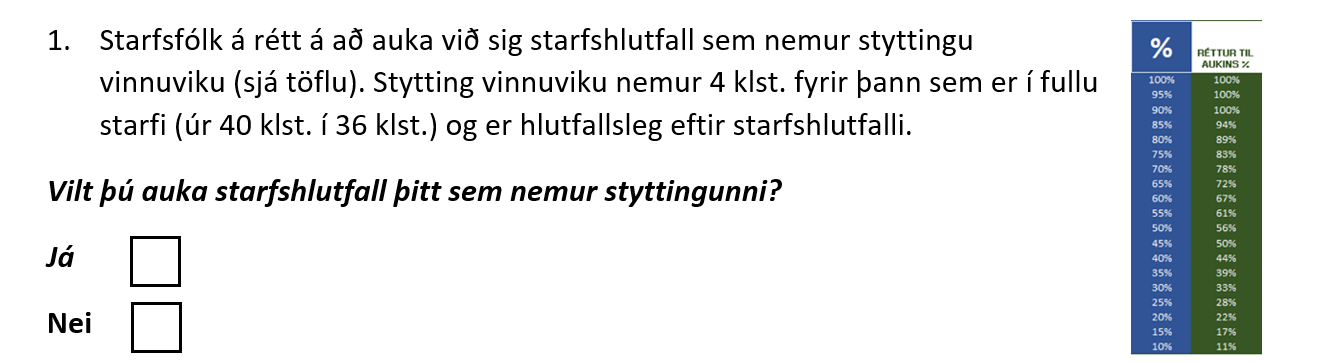 Tímalína verkefnis
Ferill við innleiðingu betri vinnutíma í vaktavinnu
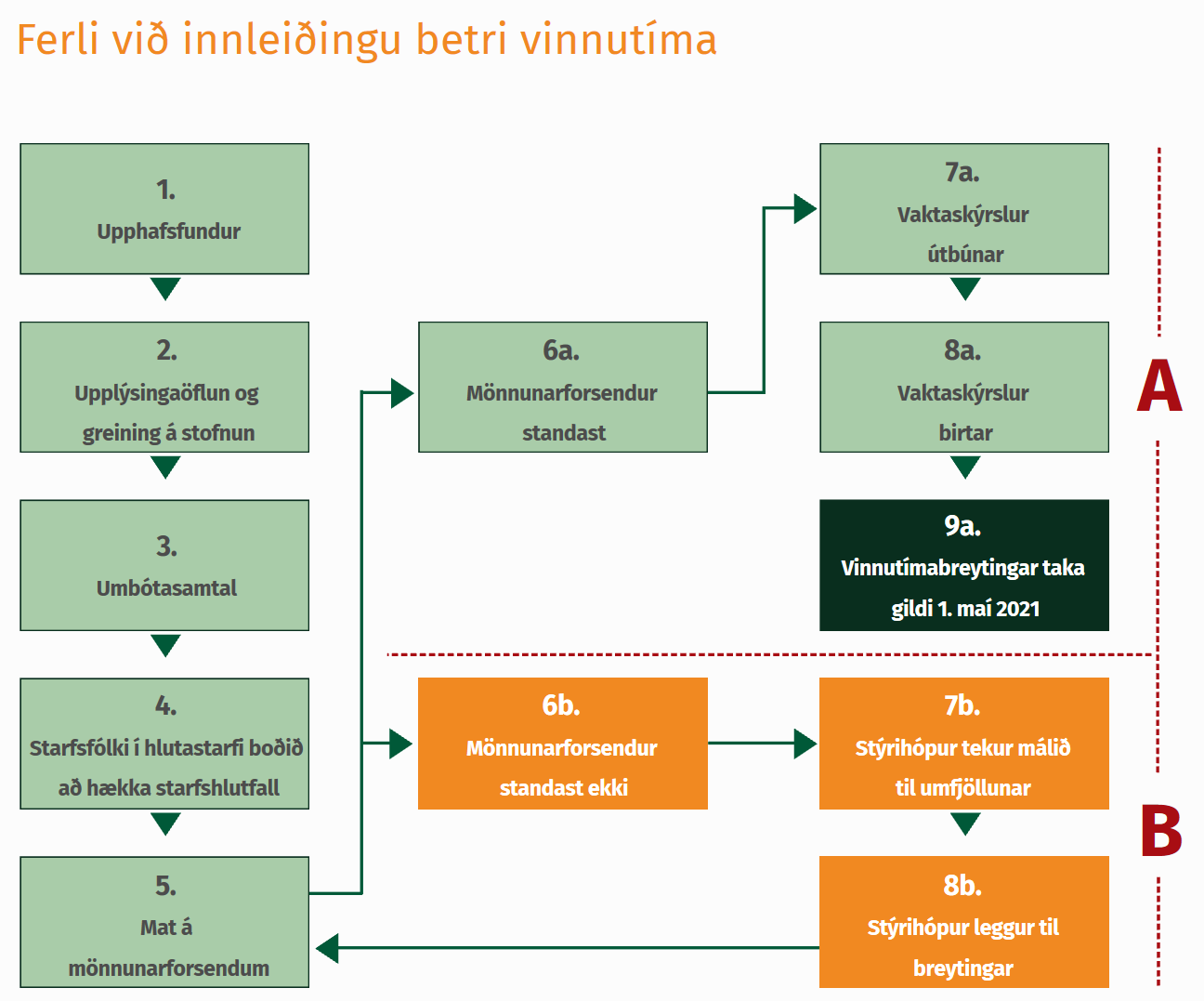 Fetum okkur saman í átt að betri vinnutíma!
Tímalína – Mikilvægar dagsetningar
22. Janúar
Vaktaskýrsla samþykkt
Starfsfólk í hlutastarfi þarf að svara hvort ætli að auka við sig starfshlutfall
Mat stjórnanda á því hvort mönnunar-forsendur standist þarf að liggja fyrir
Drög að vaktaskýrslu
Betri vinnutími í vaktavinnu tekur gildi!
Lengd vakta
Leiðbeiningar frá stýrihópi
Leiðbeiningar frá stýrihópi – Lengd vakta
Auk leiðarljósanna um öryggi, heilsu og jafnvægi vinnu og einkalífs þarf við skipulag vaktakerfa að hafa í huga rétta forgangsröðun hagsmuna. Starfsemin ræður för, þar á eftir starfsmannahópurinn og jafnræði innan hans og því næst einstaka starfsmenn og óskir þeirra. 
Mikilvægt er að hafa í huga meginreglur hvíldartímalöggjafar um 11 tíma hvíld á sólarhring, vikulegan frídag og 48 klst. hámarksvinnuskyldu á viku. 
Æskilegt er að vaktir séu skipulagðar réttsælis eftir sólarhringnum og líkamsklukkunni, þannig að fyrst komi morgunvakt, svo kvöldvakt, svo næturvakt og svo hvíld. Ekki er mælt með að teknar séu fleiri en 2-3 tegundir af vöktum af hverri tegund (morgun-, kvöld-, næturvakt) áður en hvíld er tekin eða skipt um tegund. 
Almennar ráðleggingar stýrihóps betri vinnutíma í vaktavinnu eru að lengd vakta sé á bilinu 6-9 klukkustundir. 
Í þeim tilfellum þar sem það hentar starfsemi og einstaka starfsmönnum að hafa styttri vaktir en 6 klst. er hægt að hafa vaktir styttri, þó ekki styttri en 4 klst.  Æskilegt er að taka þetta til umfjöllunar í umbótasamtali.
Sérstaklega er mælt gegn því að láta starfsfólk mæta oftar en einu sinni til vinnu á sama degi, t.d. frá 8-12 og svo 16-20. 
Eins er mælst er til þess að dregið verði úr 12 tíma vöktum og helst að horfið verði frá þeim enda eru þær utan ramma kjarasamninga og ganga gegn markmiðum betri vinnutíma í vaktavinnu um öryggi og heilsu.  Þá leiða þær oft til brota á hvíldartímareglum, svo sem um 48 stunda hámark vinnutíma á viku. 
Þar sem mikil vaktabyrði er um helgar kann að vera betra fyrir starfsemi, starfsmannahóp og einstaka starfsmenn að vaktir um helgar séu allt að 12,5 klst. (byggir þá á undanþágu). Þetta er meðal þess sem má skoða í umbótasamtali og mikilvægt er að hafa samráð við starfsfólk. 
Bent er sérstaklega á fræðslumyndband um hvernig best er að haga skipulagi og lengd vakta sem og annað fræðsluefni á vef verkefnisins www.betrivinnutimi.is.
Hvenær telst hópur lækka í launum?
Hvenær telst hópur lækka í launum?
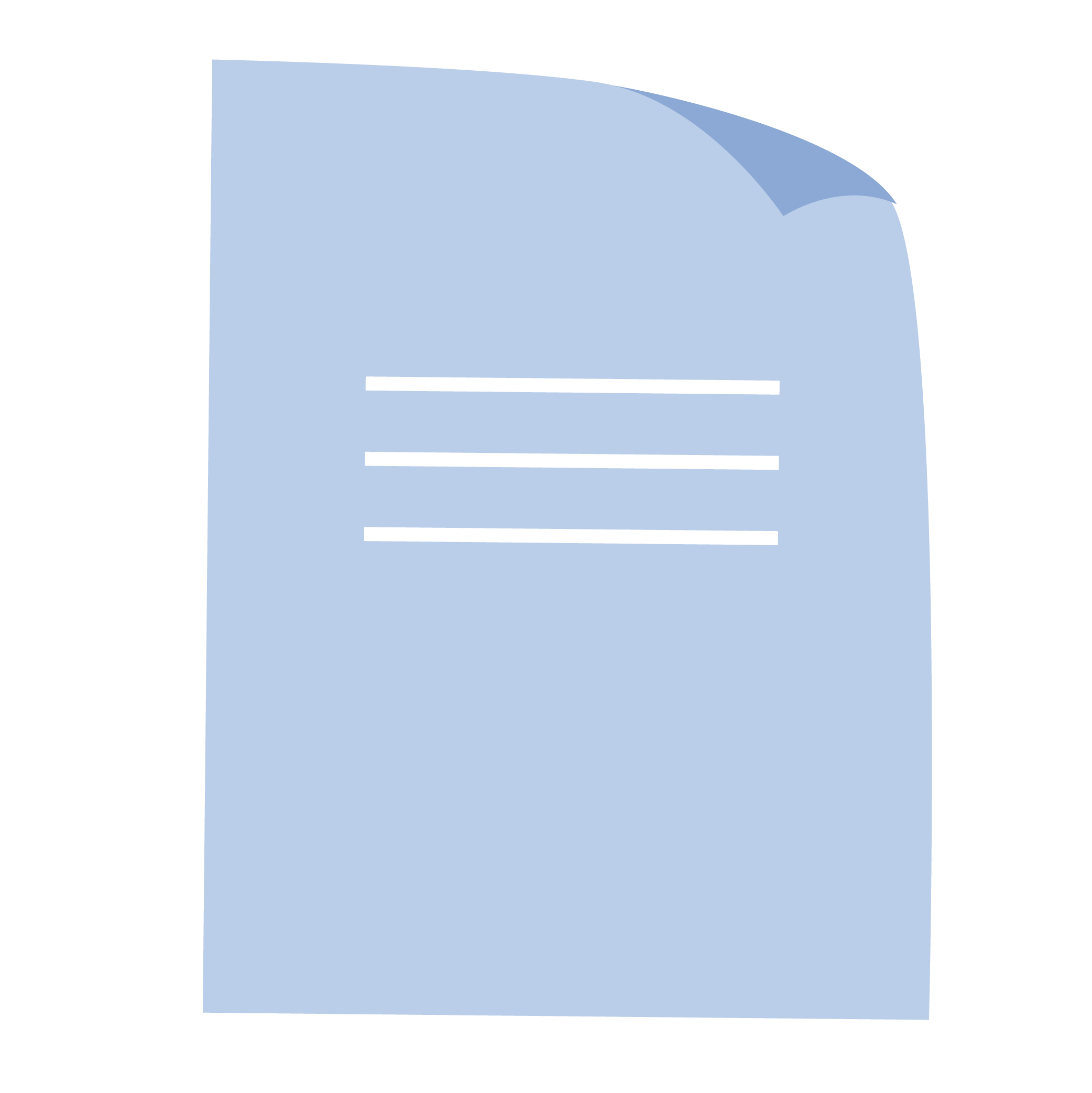 Hópur starfsfólks telst lækka í launum ef vinnutímabreytingarnar einar og sér leiða af sér launalækkun þegar neðangreindra sjónarmiða hefur verið gætt. Í slíkum tilfellum skal stýrihópur fjalla um málið og finna lausn. Umbótasamtal verður að hafa átt sér stað.
Horft er til hópa
Hópurinn vinnur vaktavinnu
Farið er eftir forgangsröðun hagsmuna og jafnræði í starfsmannahópnum er tryggt eins og kostur er.  Fyrst skal huga að þörfum starfseminnar, því næst gæta jafnræðis innan starfsmannahópsins og að lokum horfa til óska einstakra starfsmanna sé þess kostur.  
Starfsemi => Jafnræði í starfsmannahópnum => Einstaklingur
Starfsfólki í hlutastarfi hafi verið boðin og þeir þegið að hækka við sig starfshlutfall sem nemur styttingunni og vegna vægis vinnuskyldustunda.
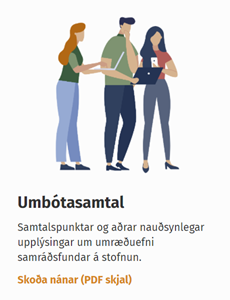 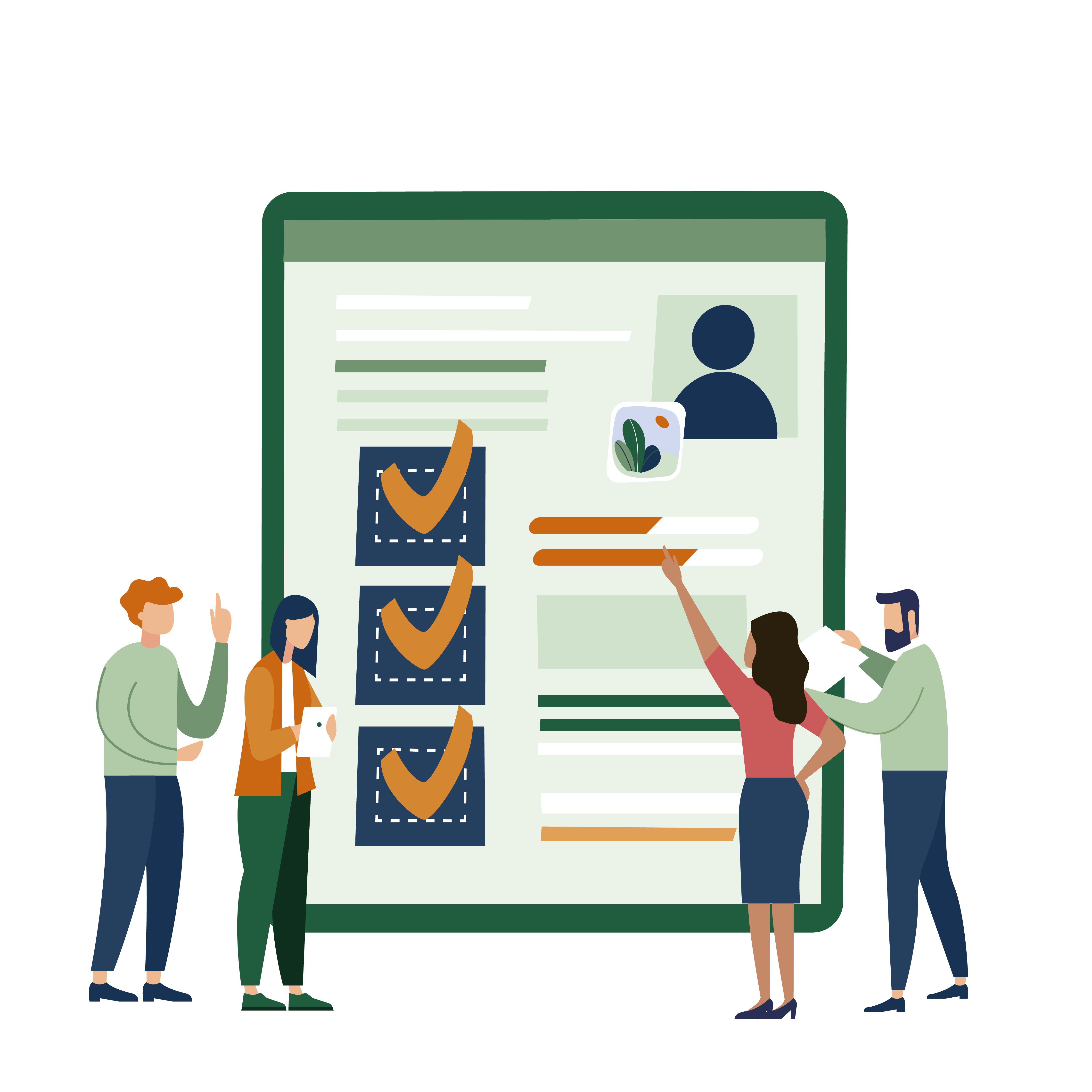 Forsendur betri vinnutíma í vaktavinnu
Starfsfólk í hlutastarfi á rétt á að hækka starfshlutfall 

Kostnaður vegna yfirvinnu lækki 

Umbótasamtal
Forgangsröðun hagsmuna
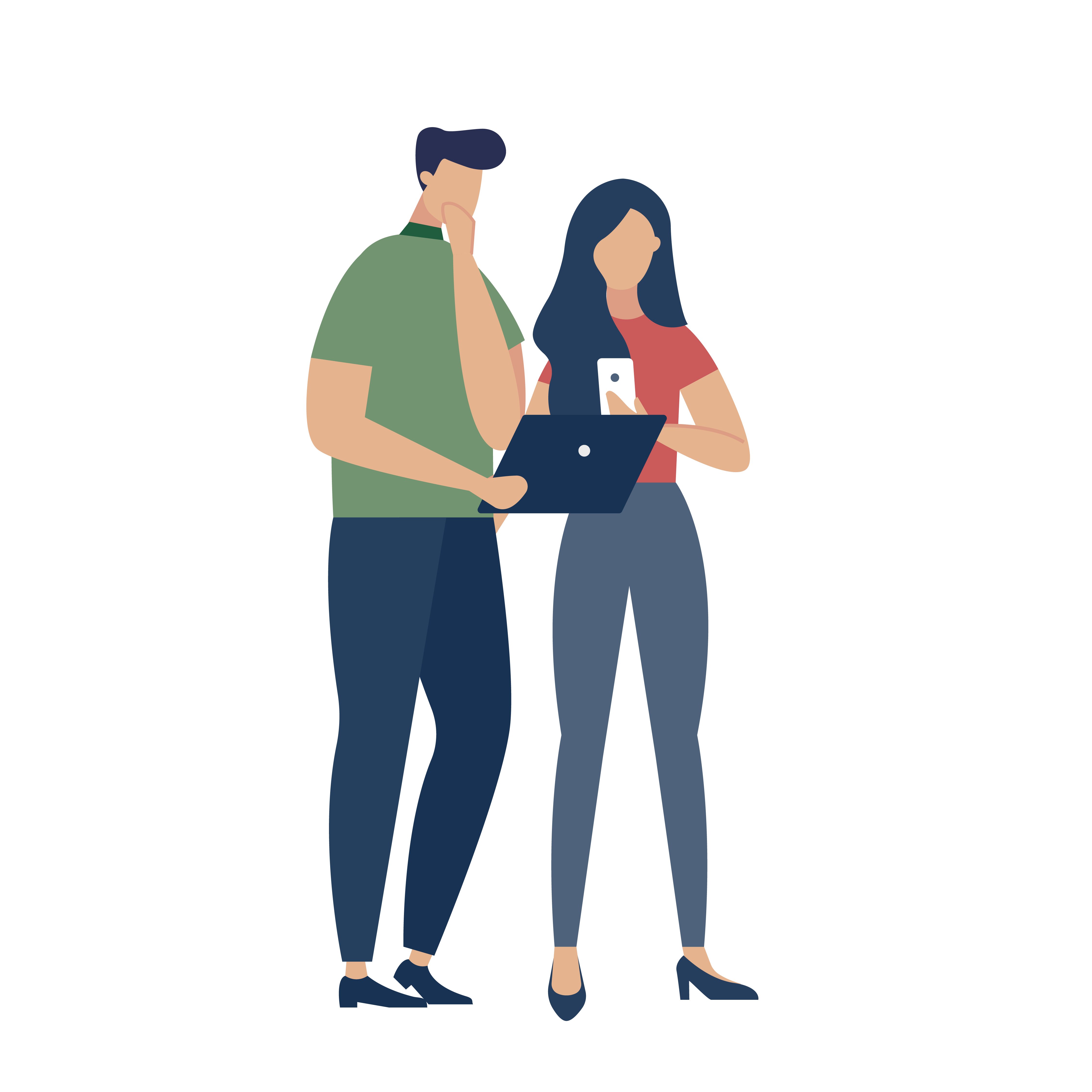 Fræðsla og upplýsingar
www.betrivinnutimi.is
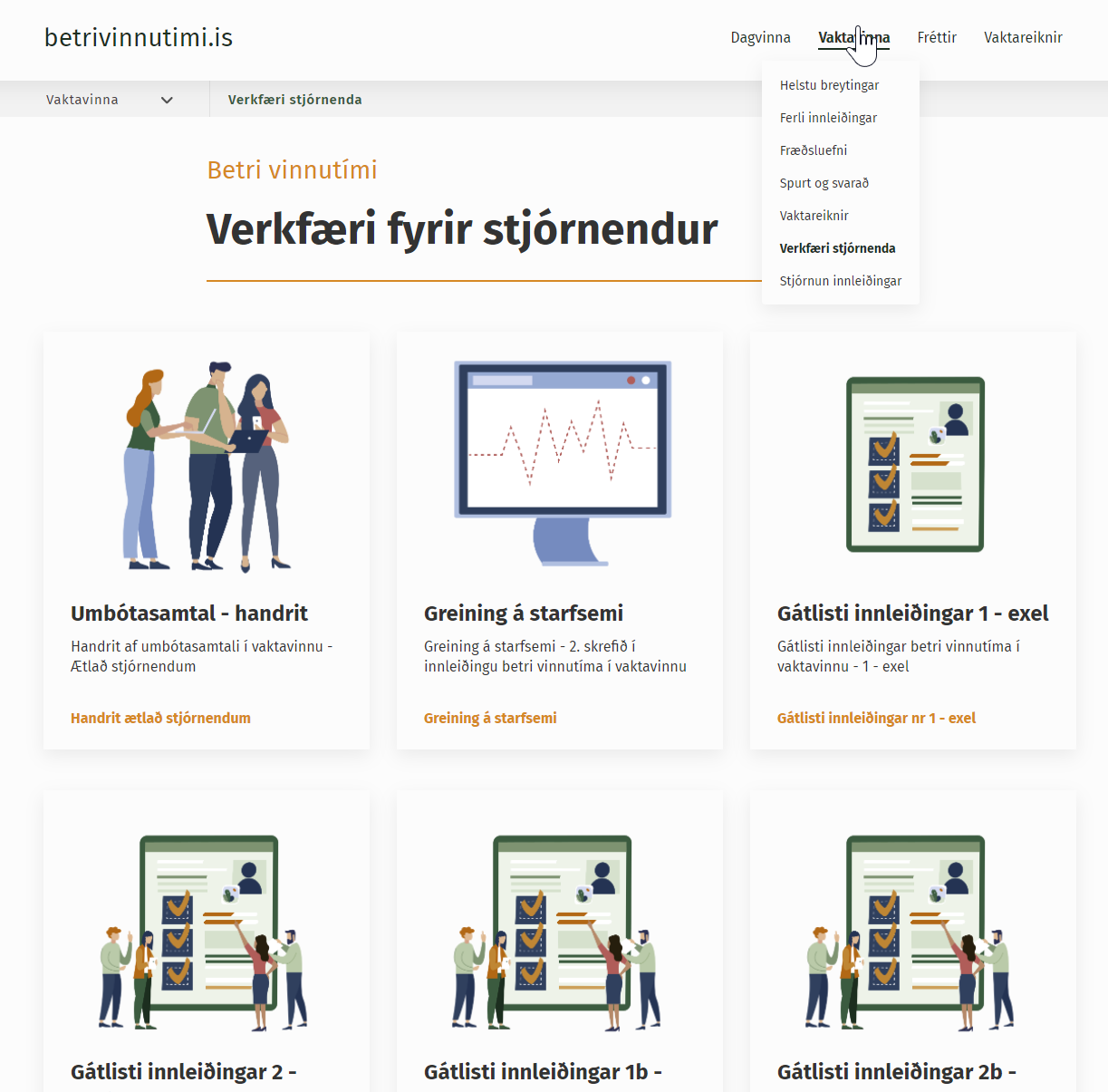 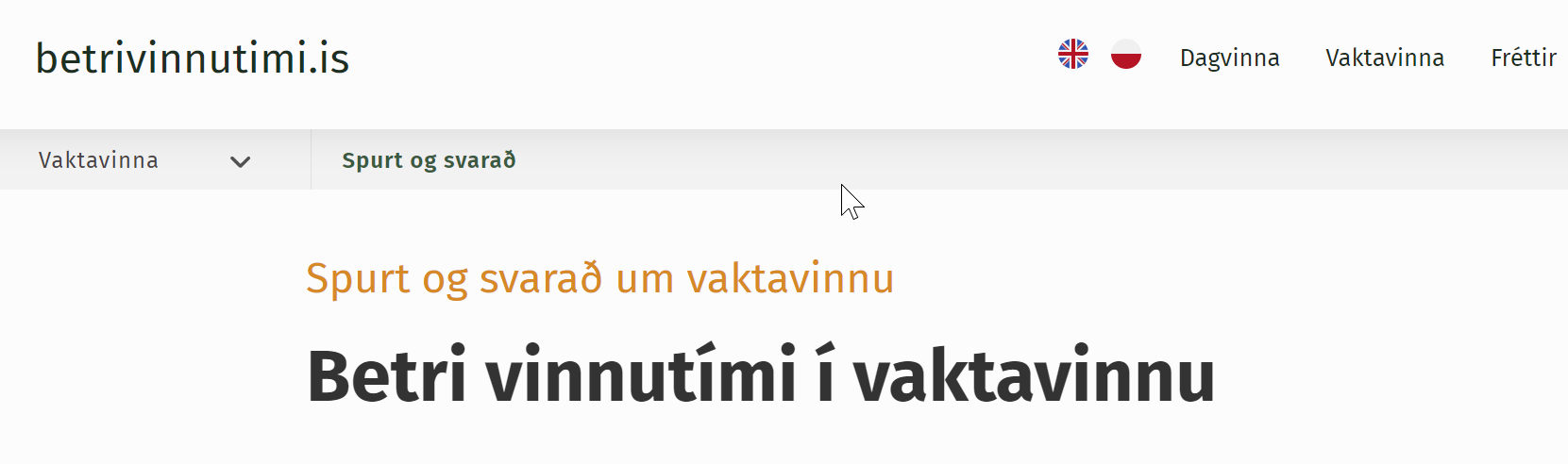 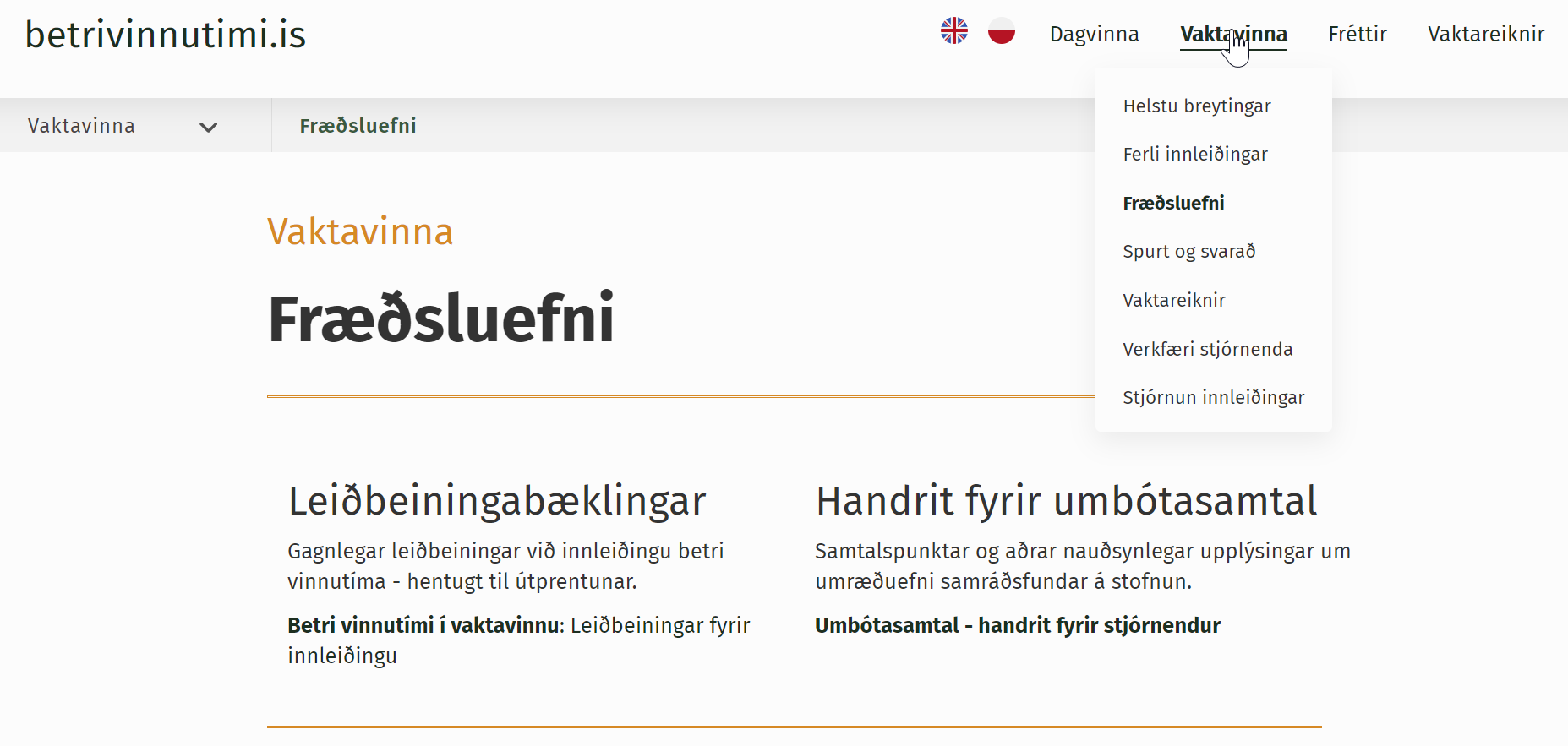 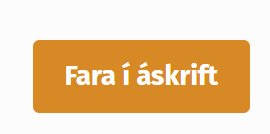 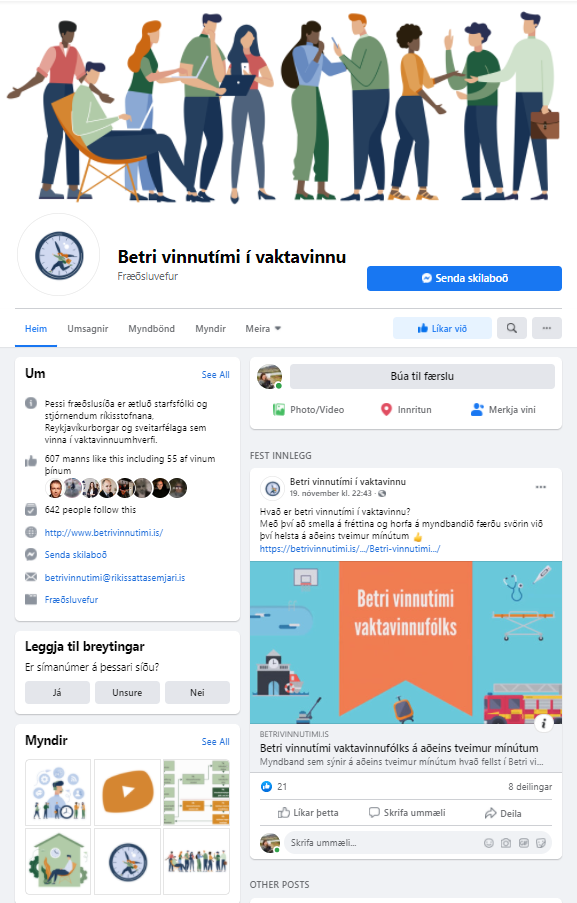 Betri vinnutímí í vaktavinnu á:
www.facebook.com
Allir að deila með sínu samstarfsfólki og kollegum!
Fræðsla fyrir starfsfólk og stjórnendur - vefnám
Almennt grunnnámskeið fyrir starfsfólk – 6 boðuð
Námskeið fyrir stjórnendur – mönnunarlíkan
Síðasta námskeiðið 18. janúar
Fræðsluefni vegna mönnunarlíkans
Námskeið fyrir stjórnendur – breytingar, vinnustaðamenning o.fl.
5 námskeið í boði
Einkenni hágæða teyma
360° sóun
Ferlagreining og umbætur
Stytting vinnuvikunnar – vinnustofa
Að takast á við breytingar
Framundan:
Námskeið fyrir stjórnendur – kostnaðarmatslíkan 
Hefst 20. janúar
Námskeið fyrir vaktasmiði
Námskeið fyrir launafulltrúa
Starfsmennt => smennt.is
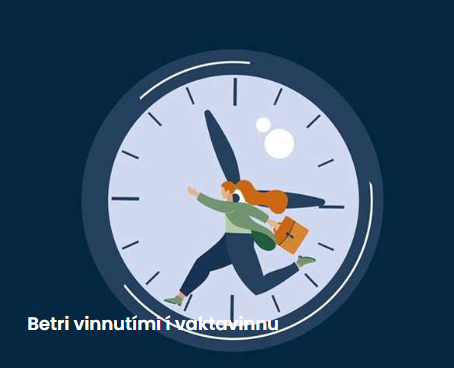 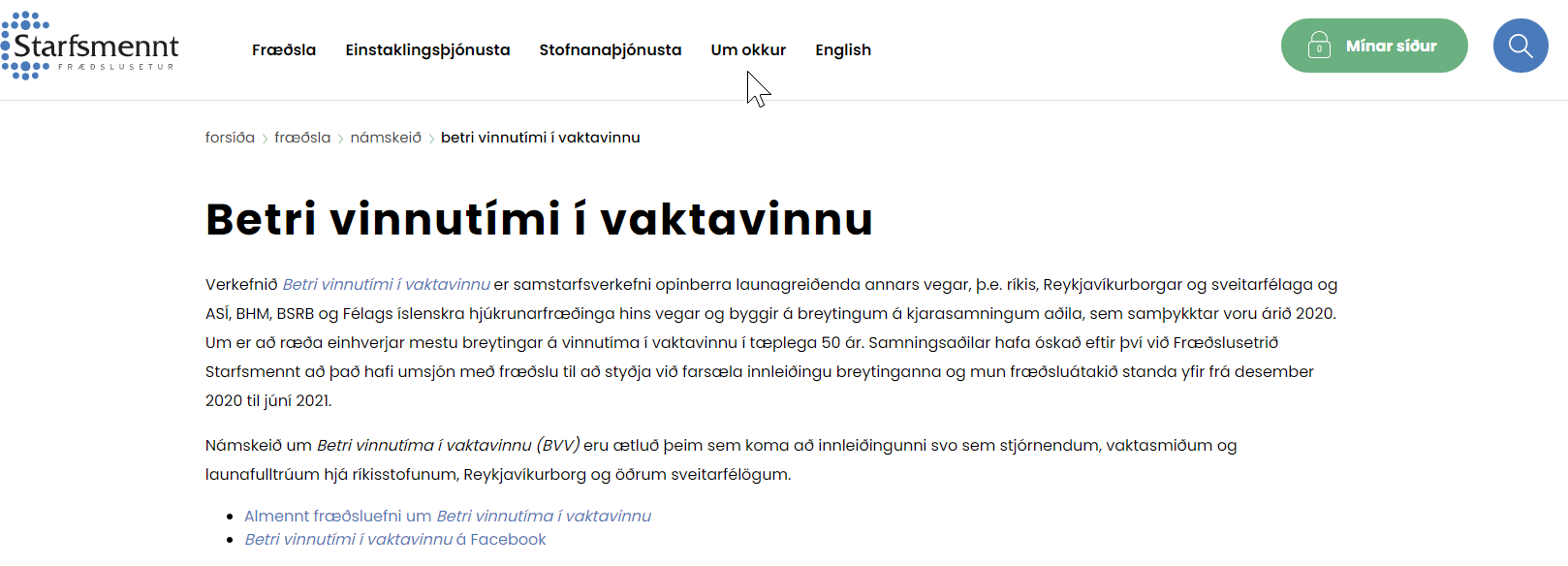 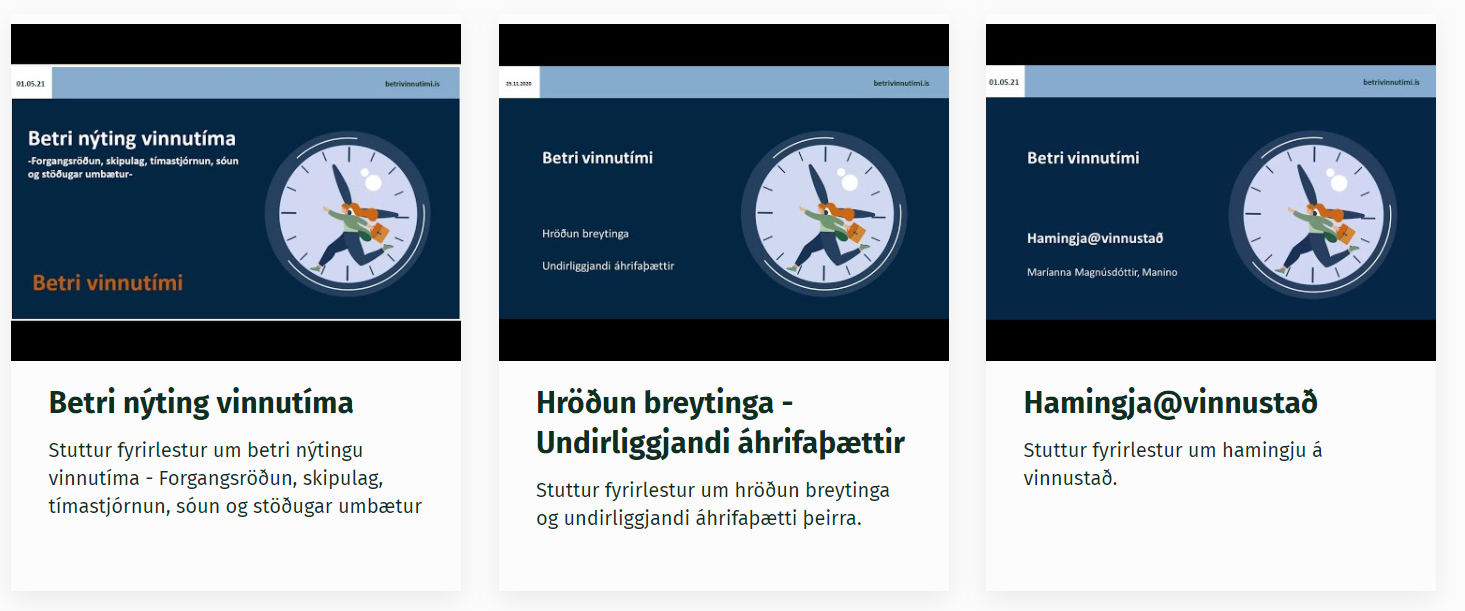 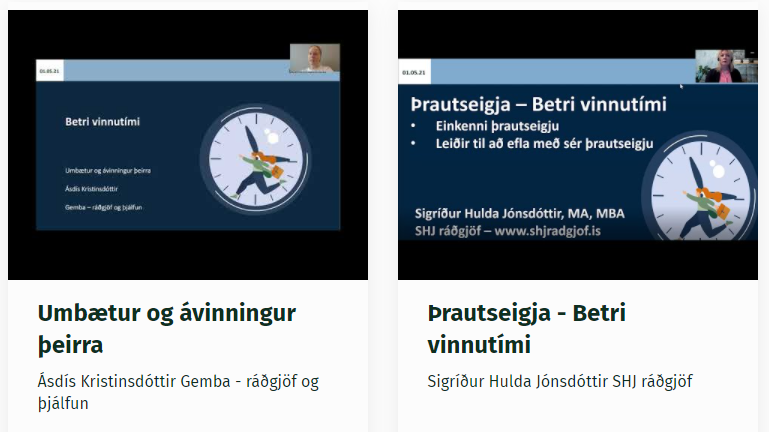 Fyrirlestrar opnir á vef
https://betrivinnutimi.is/vaktavinna/fraedsluefni/
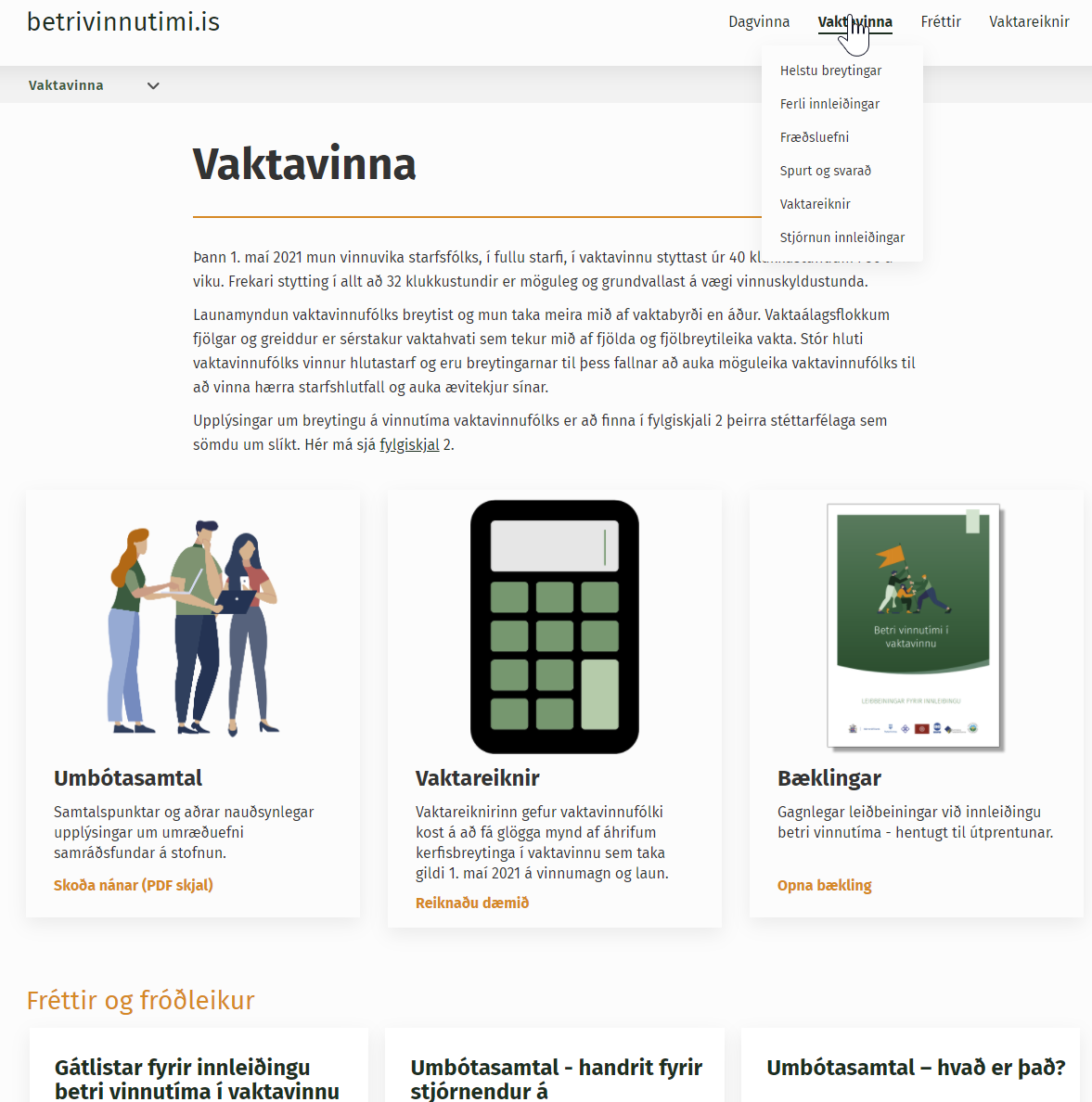 Fyrstu skrefin!
Kynningar – Kynningar – Kynningar
Fræðsluefni - gagnleg myndbönd
Betri vinnutími í vaktavinnu á 2 mínútum
Umbótasamtal á 2 mínútum
Ávinningur fyrir starfsfólk
Markmið og leiðarljós

Verkfæri fyrir stjórnendur 
Greining gagna
Umbótasamtal
Gullinbrú - mönnunarlíkan
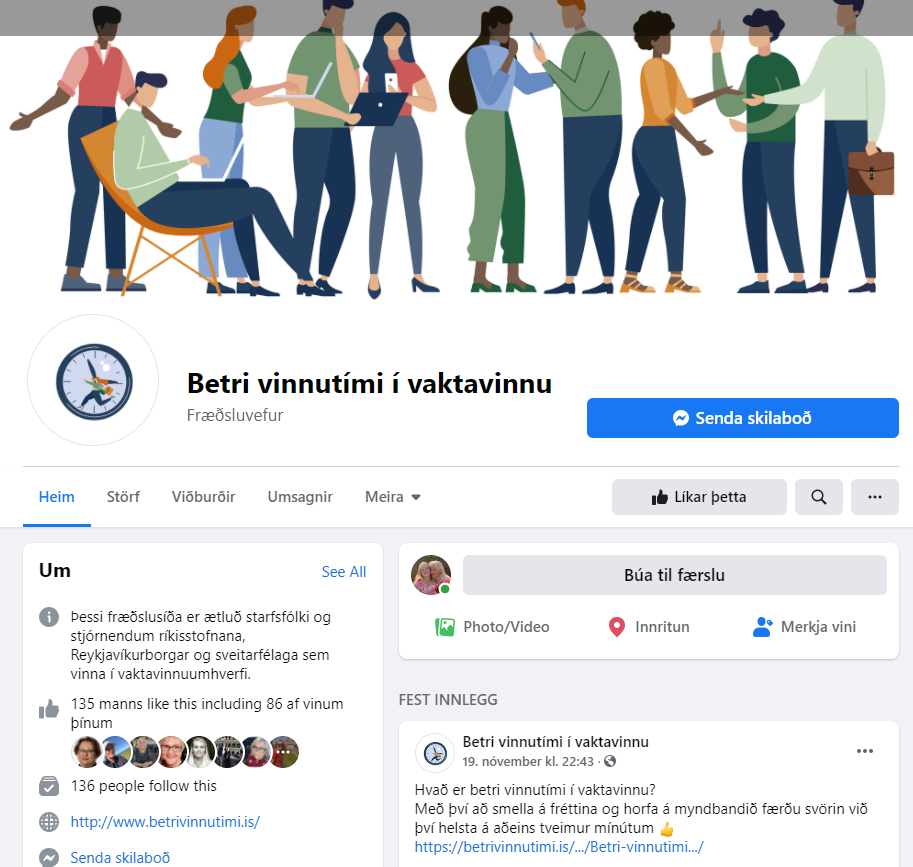 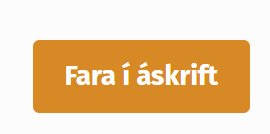 Efni næsta fundar
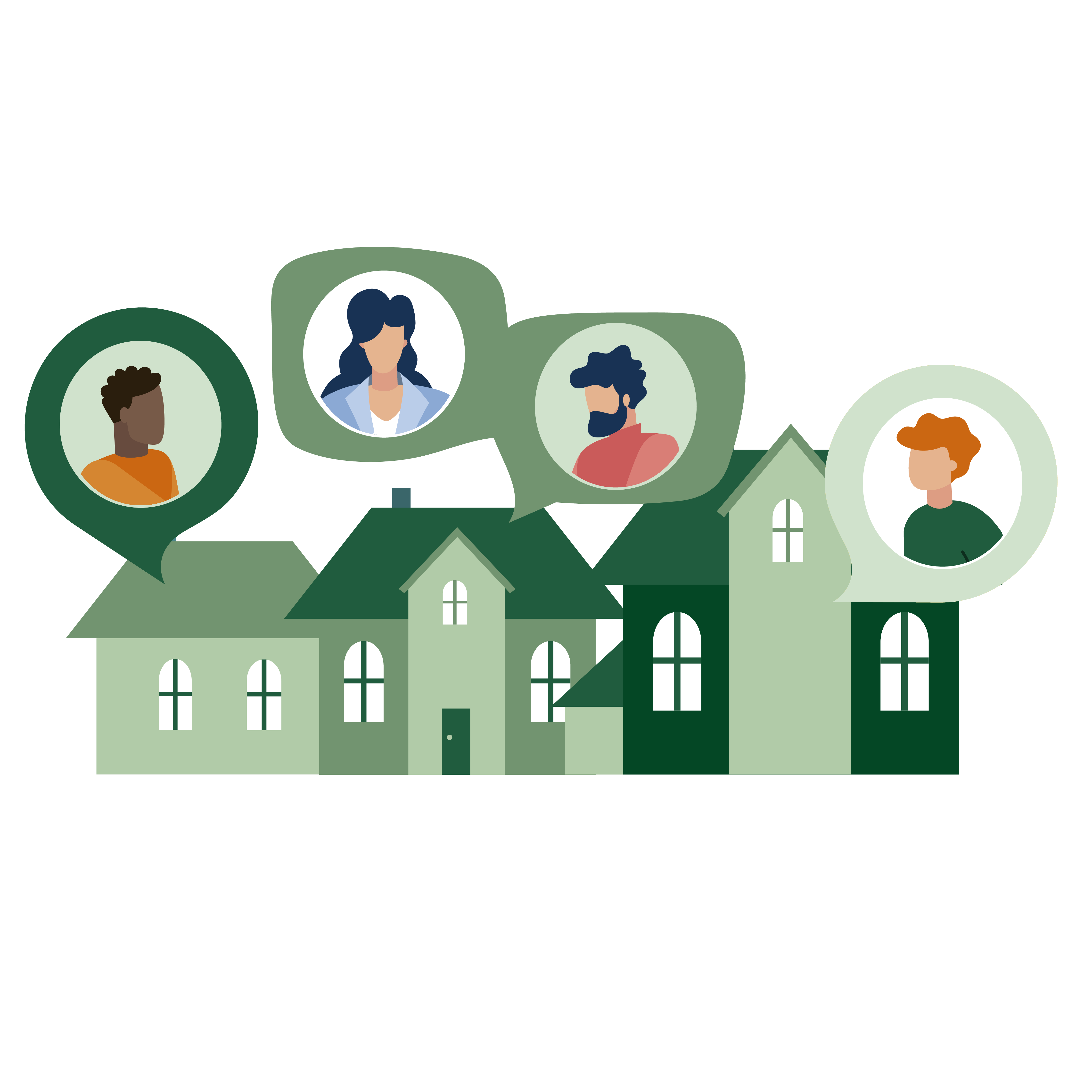 Útistandandi mál 
Skilgreiningar á dag- og vaktavinnu 
Niðurstaða verður send til ykkar milli funda eða um leið og hún liggur fyrir
Starfsfólk í 49,9% starfi og tekur út lífeyri í B-deild 
Reynslusaga
Ferlar fyrir samtal og/eða skil á gögnum
Boðaðir verða sértækir fundir vegna eftirfarandi:
Næturvaktarþrep í stofnanasamningum
Fjármögnun breytinganna (hver launagreiðandi fyrir sig)
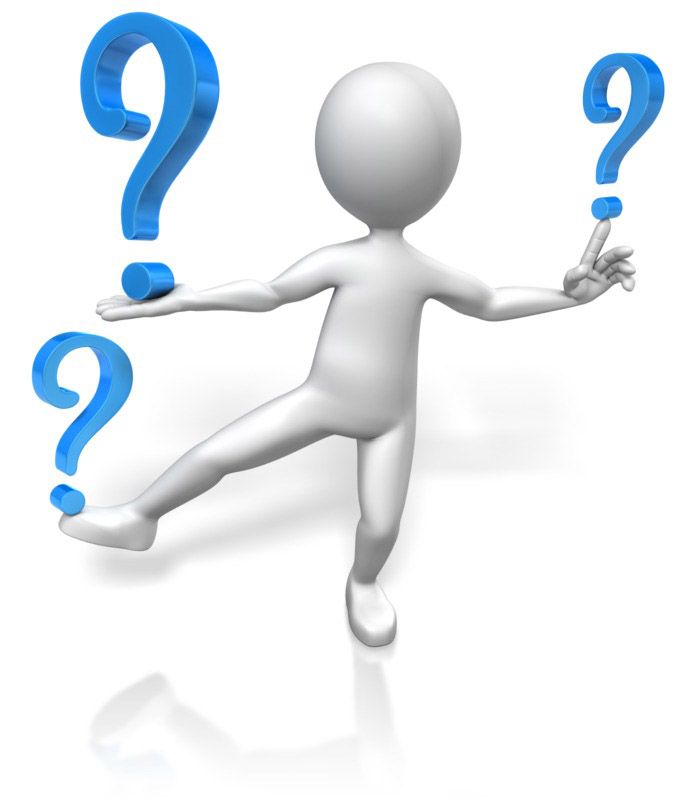 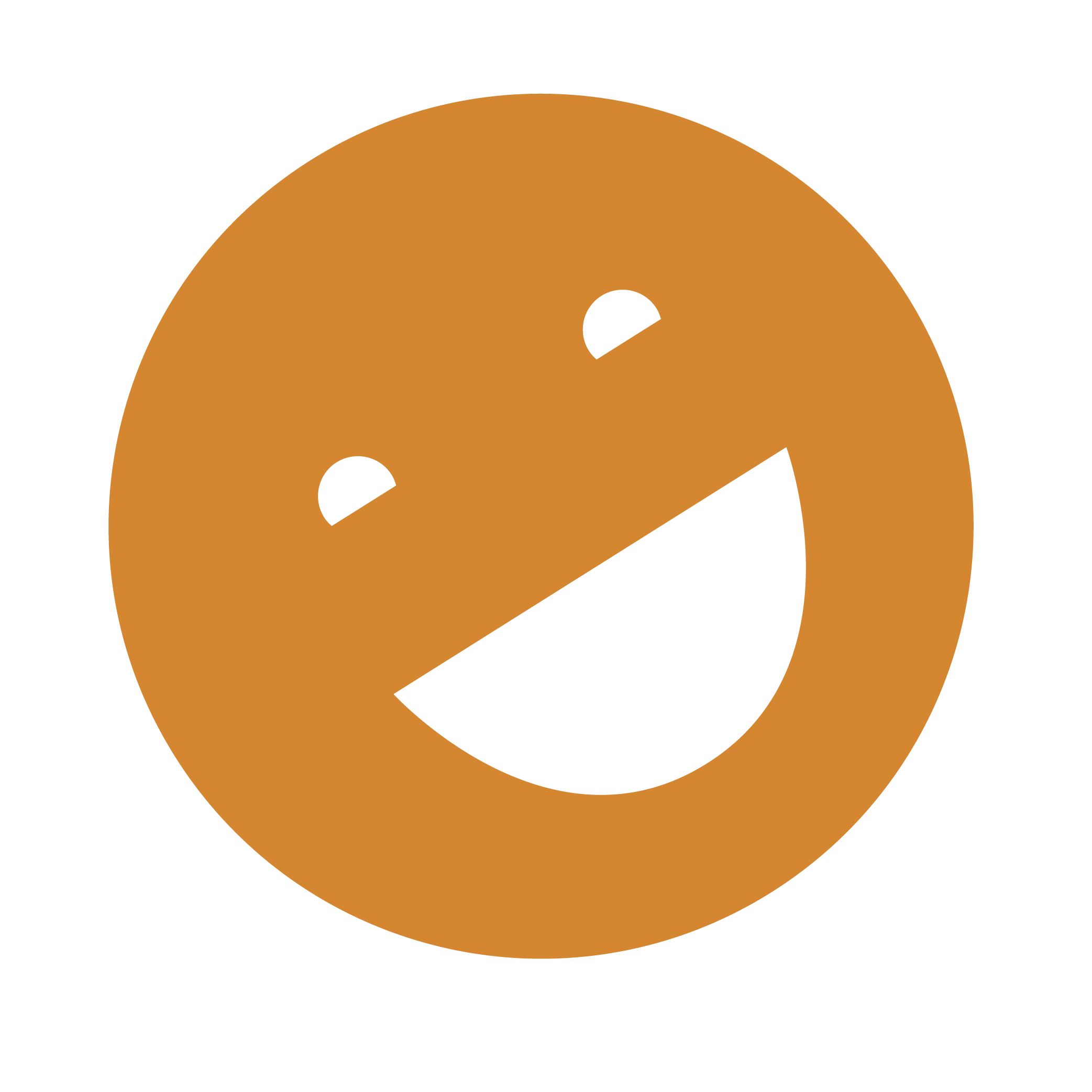